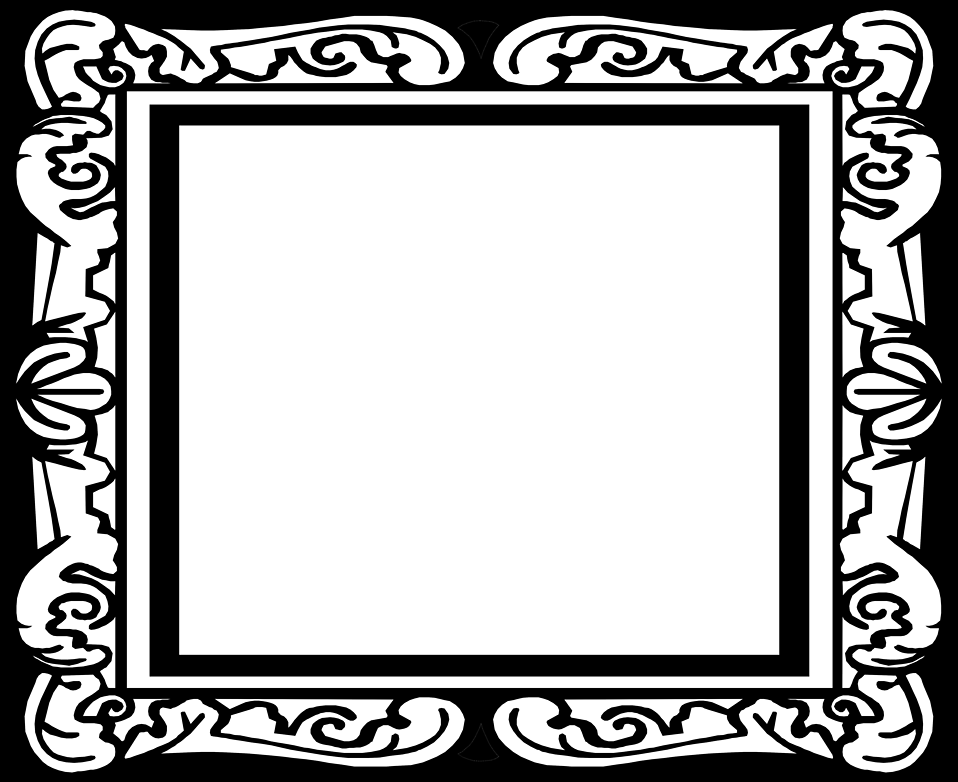 Heating and Cooling: Journey of Knowledge
The Bigger Picture:

Links to temperature and heat transfer, methods of reducing energy transfer and insulation of buildings

Career links. Energy Manager, Boiler engineer, Insulation and energy consultant
In this unit pupils will learn about heating and thermal equilibrium: temperature difference between 2 objects leading to energy transfer from the hotter to the cooler one, through contact (conduction) or radiation; such transfers tending to reduce the temperature difference; use of insulators. 
Prior knowledge
KS2 NC Pupils should be taught to: compare and group together a variety of everyday materials on the basis of their simple physical properties, They should think about the properties of materials that make them suitable or unsuitable for particular purposes and they should be encouraged to think about unusual and creative uses for everyday materials, observe that some materials change state when they are heated or cooled, and measure or research the temperature at which this happens in degrees Celsius (°C),